CD4+
CD4-CD8β-
PMA/Iono
H. meleagridis
PMA/Iono
H. meleagridis
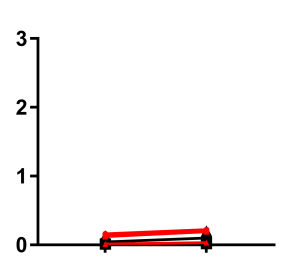 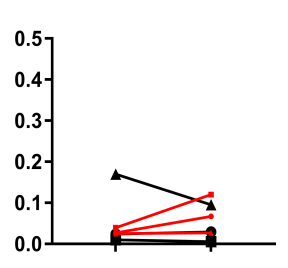 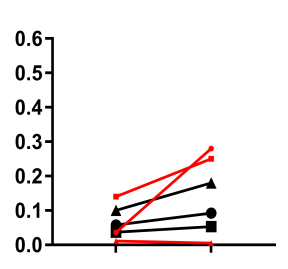 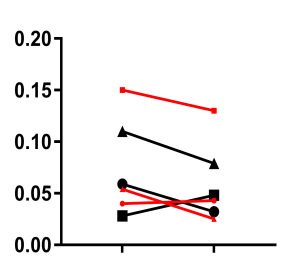 Control
*
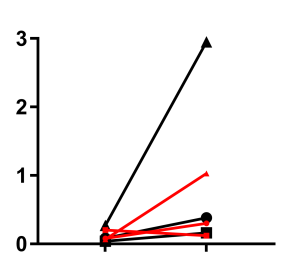 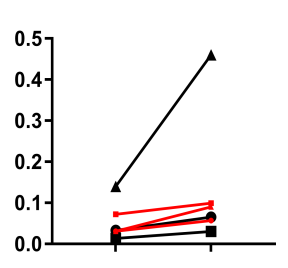 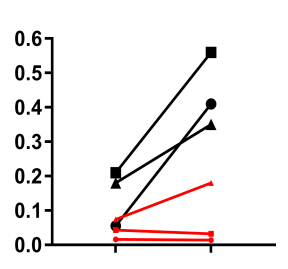 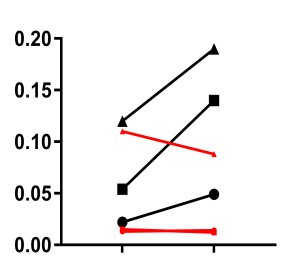 Infected
PMA/Iono
H. meleagridis
PMA/Iono
H. meleagridis
Medium
E. coli
Medium
E. coli
% IFN-γ+ within CD4-CD8β-
% IFN-γ+ within CD4+
Total H. meleagridis/ E. coli response
Total H. meleagridis/ E. coli response
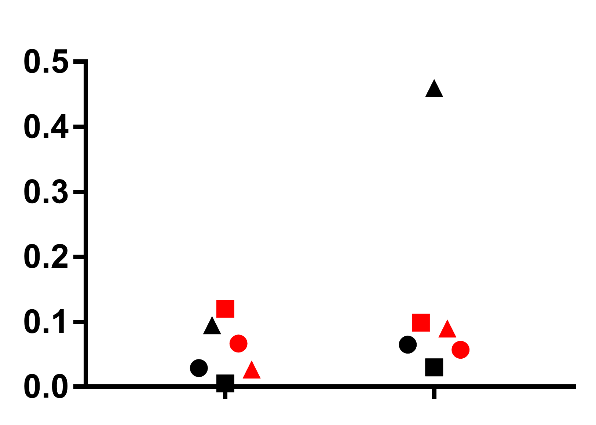 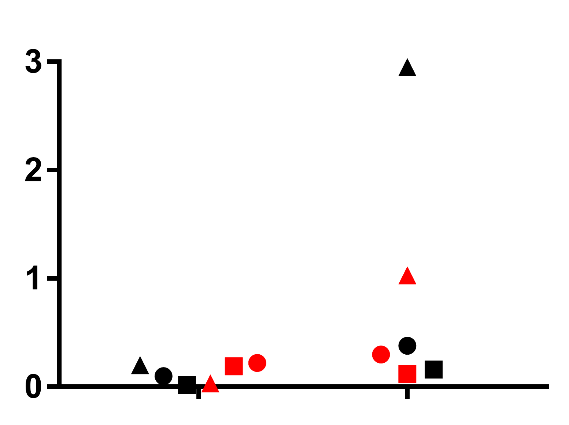 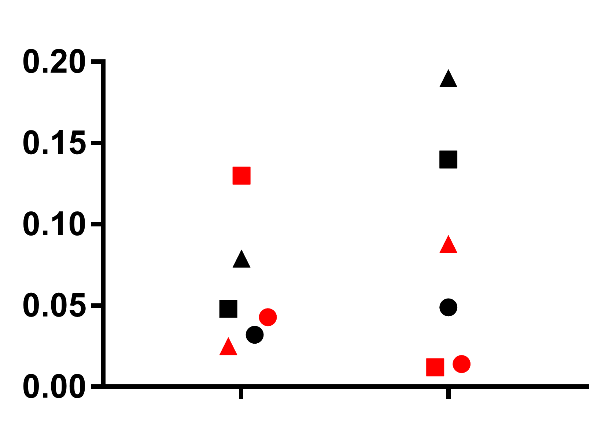 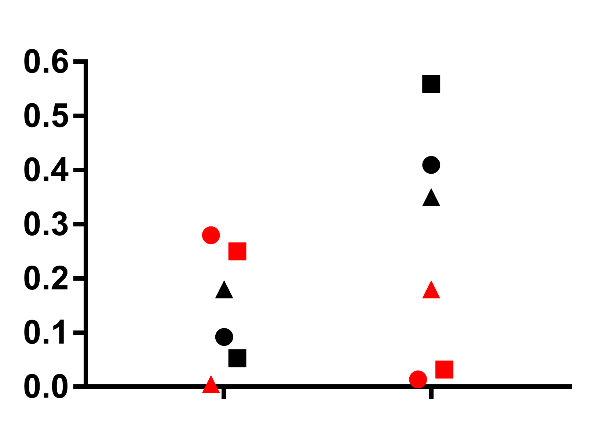 *
Control
Infected
Control
Infected
E. coli corrected
E. coli corrected
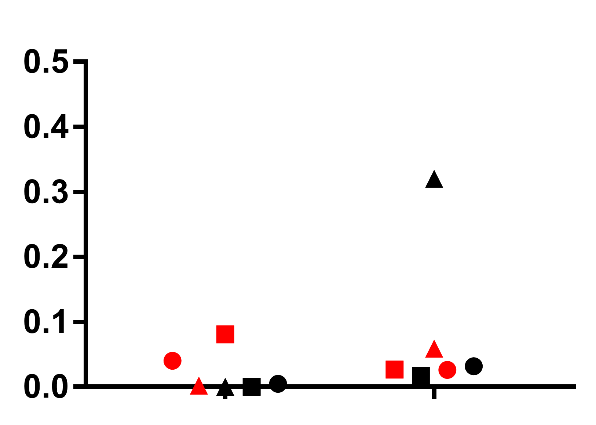 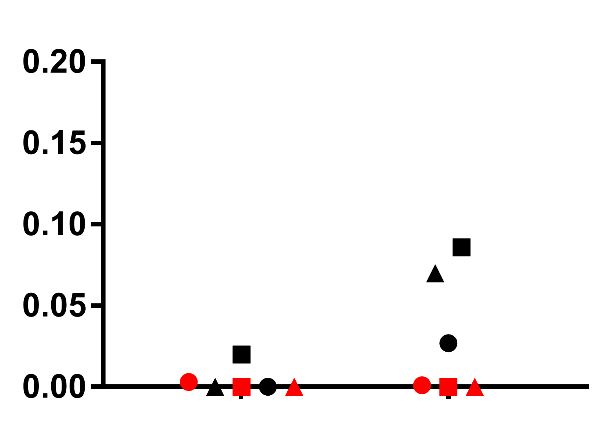 Control
Infected
Control
Infected
2 weeks pi                                    5 weeks pi
                  Birds 1-3 and 7-9                          Birds 4-6 and 10-12